General Chemistry2. Description of chemical systems by state
Dr. István Szilágyi
Department of Physical Chemistry and Materials Science
2024.
The system and its environment
In addition to using the balance, Lavoisier took another important step.
He studied the phenomena by isolating his experimental equipment from the rest of the surroundings.
Today, one can say that the observations and measurements were performed on the "system" to be studied.
The system is therefore the finite part of the space to be examined.
Everything else is the environment.
The environment is thus outside the system, the entire space surrounding it.
2
Types and properties of the system
Do we always have to isolate the system from its environment?
It depends on the subject of the investigation.
It is also very important that one must pay attention to the limits of the validity of the observations taken during an experiment.
For example, one studies the insects of a grass meadow. Can we close it? No! (tools to study: square net, insect net). Then, a system can be: 
- open, when material flow is possible between the system and its environment (wind blows, animals come and go) and energy exchange (heats up, cools down, depending on the weather)!
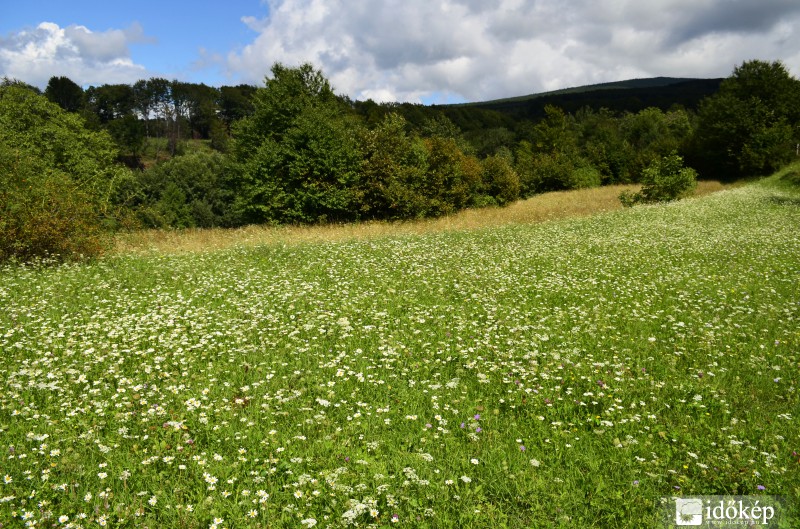 Types and properties of the system
For instance, if one wants to study the law of conservation of mass, as Lavoisier did, then the outflow and inflow of matter between the system and its environment must be prevented.
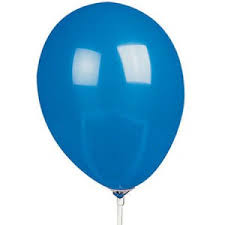 For example, studying the effect of temperature on the volume of gases and the heat flow is prevented, then nothing happens. Then, a system can be: 
- closed, when material flow between the system and its environment is not possible, but energy exchange is possible.
https://www.youtube.com/watch?v=ZvrJgGhnmJo 

https://www.youtube.com/watch?v=ZPErStqSSMk
Types and properties of the system
For instance, if one wants to study the law of conservation of mass, as Lavoisier did, then the outflow and inflow of matter between the system and its environment must be prevented.
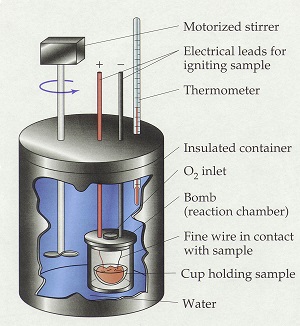 For example, if one wants to study a process from the point of view of whether it produces or consumes heat, then the exchange of matter and energy must be prevented! Accordingly, a system can be: 
- isolated, when neither material flow nor energy exchange between the system and its environment is possible!
5
Description of the state of matter and system
All materials in our environment have properties-features: color, texture, shape, density, volume, mass, temperature, etc.
Which of these are the ones that clearly define the quality of matter?
The first most obvious property of materials is their state of matter.
Let's examine the possible states of matter.
6
Solid state
In common sense, one calls solid which has "constant shape and volume".
Chemistry considers substances to be solid in a narrower range than the above one: solids are of crystalline materials!
Thus, the definition: solid state: the state of matter when it has a definite shape and volume, high density, and is characterized by an ordered internal structure.
What about glass? Is that a solid? It looks like that, but by definition: high viscosity liquid.
7
Liquid state
There is no difference between everyday and scientific consideration.
Definition:liquid state: the state of matter when it has a definite volume but no definite shape, it fills the shape of the container. Its density is (usually) a little less than that of the solid state materials, while it does not have an ordered internal structure.
8
Gas (vapor) state
There is not much difference between the everyday and the scientific consideration.
Definition is then:gaseous state: the state of matter when it has neither a definite volume nor a definite shape, it fills the entire volume of the container and adopts its shape. Its density is significantly lower than the solid and liquid states. Both vapor and gas is in an air state.
What is then the difference between gas and vapor?
vapor: the vapor state of the material liquefies under the influence of appropriate pressure at the given temperature.
gas: the gaseous state of the material cannot be liquefied at the given temperature by increasing the pressure.
More discussion about this issue is coming soon.
9
Transformations between states of matter
gas
crystallizationcondensation
precipitation
condensation
sublimation
evaporation
melting
fluid phase
solid
liquid
freezing
condensed phase
10
Factors determining the state of matter
When examining the states of matter, it quickly became clear that in the case of a material, the state of matter is determined by the temperature of the material and the external pressure.
Further research revealed that, in addition to these, one has to take into account the volume of the systems and the molar amount of the substance involved to be able to clearly describe the state.
So, the pressure (p), the volume (V), the thermodynamic temperature (T) and the molar amount (n) make up the so-called state parameters or state indicators.
State parameters/state indicator: a quantity that determines the macroscopic property of a physical system.
11
Classification of physical properties
State parameters (p, V, T, n) change differently if for instance one breaks a solid material into two pieces:
pressure and temperature (p,T) of the two pieces are the same
volume and the molar amount are smaller than of the original material.
If two systems are combined, the properties can change in two ways:
For example, mixing two buckets of water of different temperatures together, the temperature of the water will change to the one between the two temperatures, depending on the amount of water in each bucket.
However, in the unified system the amount of water is the sum of those in the two initial buckets.
12
Classification of physical properties
The first type: intensive property: a property of the system that does not depend on the molar amount of material and the size of the system. It equalizes when the subsystems are combined (e.g., temperature).
The second type:extensive property: a property of the system that depends on the molar amount of material in the system and the size of the system. It sums up when sub-systems are combined (e.g., mass).
13
Classification of physical properties
Let us study some parameters!
mass [kg]  – law of conservation of mass - extensive property
density [kg/m3] – if the temperature does not change and a substance of the same chemical quality is distributed, density does not change, i.e., an intensive property. But... 
If two liquids of different temperatures but of the same chemical quality are mixed, their density will be, in accordance with the resulting temperature, between the original two. It will be averaged.
We experience the same thing when mixing two liquids of different chemical compositions that are miscible with each other. The density of the mixture will be between the original two.
The explanation is that the density is the mass in a unit volume, i.e., a specific amount, related to the quotient of two extensive properties (mass and volume) of the system.
14
The state and properties of gases
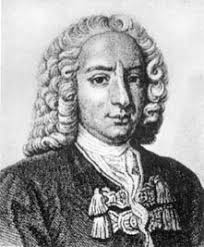 We begin with the characterization of the gas state, due to historical and didactic reasons. 
Prerequisites:
E.Torricelli – mercury manometer (1643)
D. Farenheit – mercury thermometer (1714)
Leading scientists:
R. Boyle (1661)
G. Amontons (1699)
J. Charles (1780)
J. Gay-Lussac (1802)
A. Avogadro (1811)
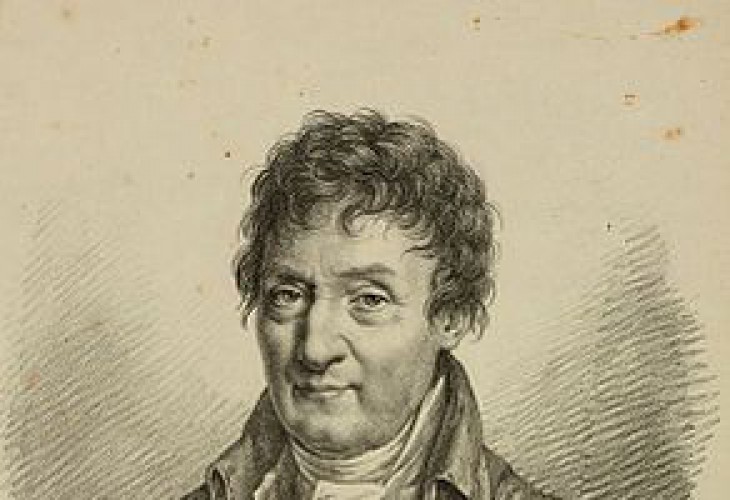 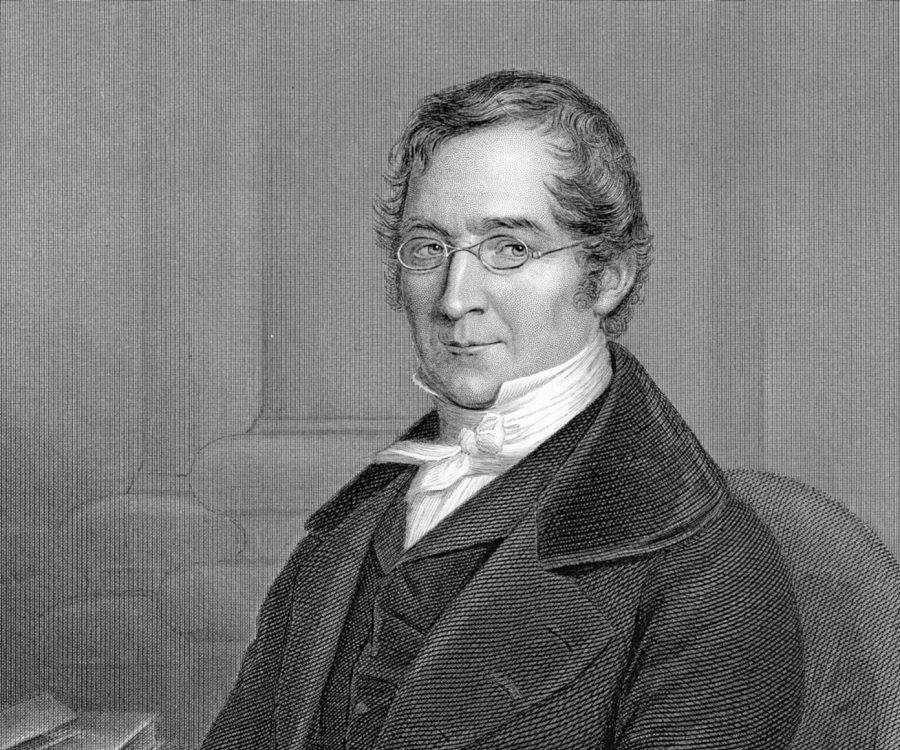 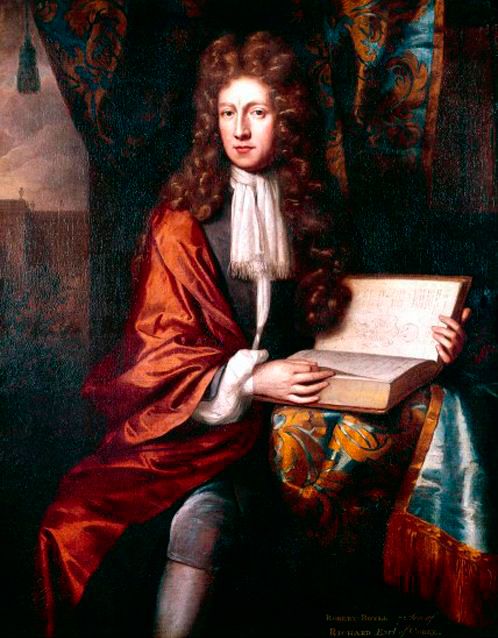 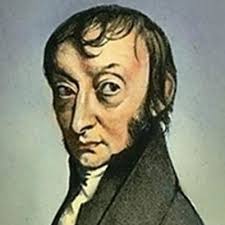 Boyle(-Mariotte)’s law
https://www.youtube.com/watch?v=N5xft2fIqQU
V/m3
0.035
0.033
T1 > T2 > T3
0.031
0.029
Molar amount and temperature are constant!
0.027
0.025
0.023
0.021
T1 
T2 
T3
0.019
0.017
0.015
60000
70000
80000
90000
100000
110000
120000
p/Pa
Boyle(-Mariotte)’s law
V/m3
If one plots the original relation, then linear plots with an intercept at the origin (0,0) are obtained.
0.0350
T1 
T2 
T3
0.0300
T1 > T2 > T3
0.0250
0.0200
0.0150
0.0100
Hence, gases behave as if they would not have their own volume because if the pressure increases beyond all limits, then both V and 1/p tend to 0.
0.0050
0.0000
0.00E+00
2.00E-06
4.00E-06
6.00E-06
8.00E-06
1.00E-05
1.20E-05
1.40E-05
1.60E-05
1/p/(1/Pa)
17
Law of Gay-Lussac I. (Charles)
V/m3
0.08
p3 
p2 
p1
molar amount and pressure do not change!
0.07
p1 > p2 > p3
0.06
The common ground zero is at
-273.15 °C
0.05
0.04
0.03
0.02
Gases behave as if their volume would be zero at this temperature.
So the temperature has a natural zero point!
0.01
0
-0.01
-280
-180
-80
20
120
220
320
t/°C
Law of Gay-Lussac I. (Charles)
19
Law of Gay-Lussac II. (Amontons)
https://www.youtube.com/watch?v=1pVVZGOBIVg
p/Pa
50000
V3 
V2 
V1
molar amount and volume of the gas are constant
40000
V1 > V2 > V3
30000
Common zero point at -273.15°C
20000
10000
Gases behave as if on this temperature, their pressure would be zero.
So the temperature has a natural zero point!
0
-10000
-280
-180
-80
20
120
220
320
20
t/°C
Law of Gay-Lussac II. (Amontons)
21
Unified gas law
22
Avogadro’s law
V/m3
0.25
0.2
if pressure and temperature of the gas do not change
0.15
The real novelty was that this proportionality was independent of the gas chemical composition once the amount of gas was changed at the same p, V and T.
0.1
0.05
0
0
2
4
6
8
10
12
n/mol
So, gases of different composition behave independently of their mass, only the number of particles matters.
23
Universal gas law
molar volume of a gas at a given pressure and temperature
inserting this to the unified gas law:
...any types of gas, temperature and pressure...
24
Analysis of dimension/unit
25
Universal/ideal gas law
26
Ideal/perfect gas model
Gases consist of particles with no internal structure, they do not move in any other way than a random straight-line one.
They have no own volume.
When they meet each other, they collide solely elastically, and there are no attractive or repulsive forces between them.
Based on the assumptions of the model, using the so-called method of statistical thermodynamics, the theoretical explanation of the behavior of ideal gases can be derived.
https://www.youtube.com/watch?v=ImbZfzuYHwo
27
Real gases
28
Real gases
2.0
Minima can be observed, e.g., for CO2, CH4, and N2.
In certain pressure ranges Z<1, i.e., pVm,real < pVm,ideal, so the particles are attracted by each other resulting in gas compression.
At high pressure, where Z>1, repulsive forces dominate and thus, pVm,real > pVm,ideal
For instance, H2 and He shows only Z>1, no minima on the plot.
N2
1.5
H2
1.0
ideal gas
CH4
0.5
CO2
0
600
800
1000
400
200
Real gases
2.0
200 K
Investigating the compressibility factor at different temperatures, however, the minima observed around room temperature disappears at higher temperature.
On the other hand, there is a low temperature range where the curve of a gas characterized by a curve without a minimum at high temperature shows a minimum.
500 K
1.5
1000 K
ideal gas
1.0
N2
0.5
0
90
60
30
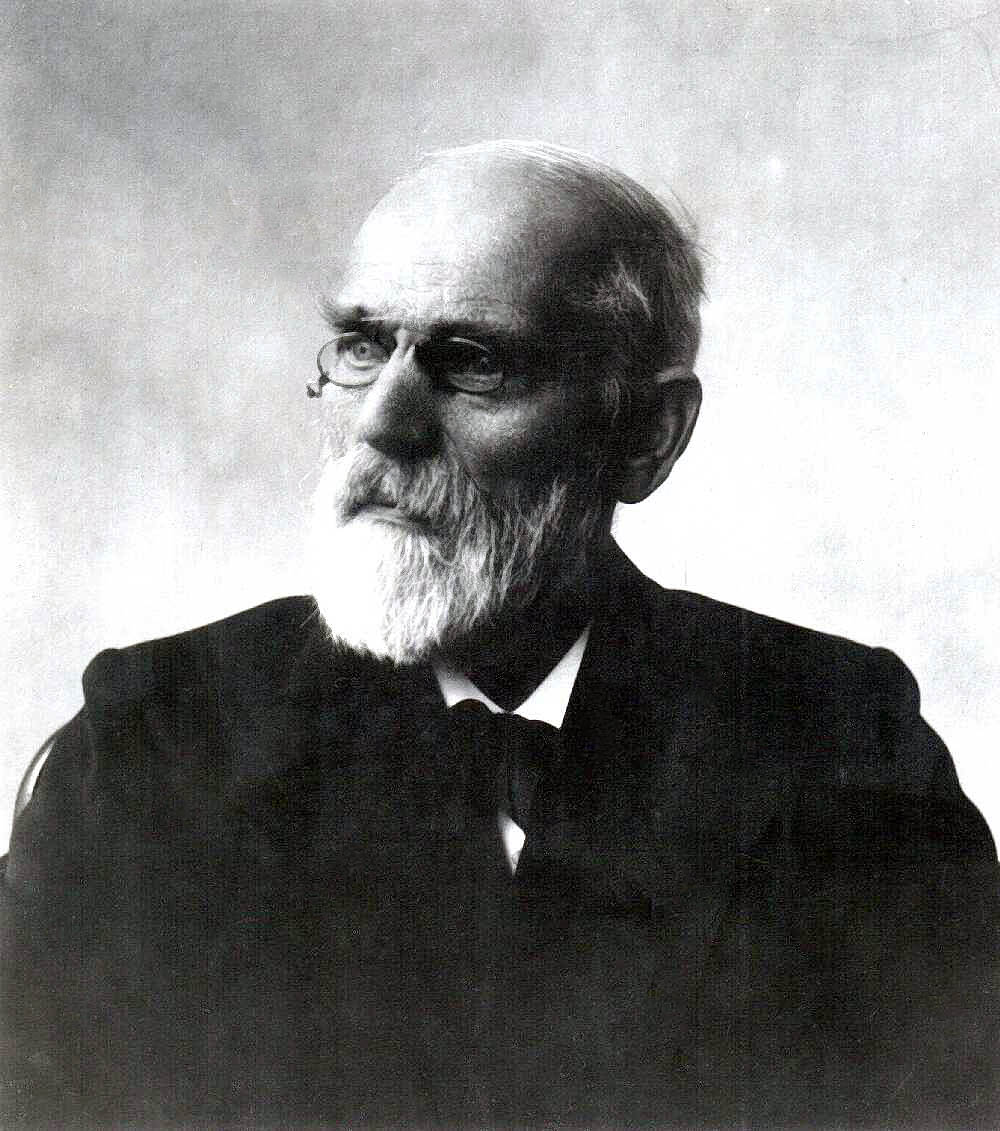 van der Waals equation
J. D. van der Waals tried to describe the deviations from the ideal gases by modifying the universal gas law:
The own volume was subtracted from the total volume (V-nb), where „b” is a constant of the own volume.
The attractive force between the particles reduces the frequency of collisions with the wall, as well as the energy of the collisions. Both are proportional to the spacial distribution of the particles (n/V)2. The „a” is proportional to the constant describing the nature of interactions.
Reorganized into a form similar to the universal gas law.
Critical state of gases
1.450E+07
The van der Waals equation is not perfect because there is a section where three molar volumes belong to the same pressure (see e.g., T1).
However, as the temperature increases, the length of such a section decreases, and at a given temperature it shrinks to an inflection point with a zero slope (T4).
This temperature, pressure and molar volume correspond well to the so-called with critical state parameters.
Below their critical temperature, gases can be liquified/condensed by pressure, but not above it.
1.250E+07
1.050E+07
8.500E+06
6.500E+06
4.500E+06
CO2
2.500E+06
0,06
0.11
0.16
0.21
0.26
0.31
0.36
State and properties of liquids
One can note that the ideal gas model works very well at pressures and temperatures close to normal conditions, but there are still attractive and repulsive interactions between the particles/gas molecules. 
This is the reason why, in certain lower temperature and higher pressure ranges, materials do not exist as gases, but in a liquid state, as a liquid.
The description of the liquid state is even more difficult than that of the gas, there is no widely valid model, so searching for state equations is useless.
One needs specific properties to characterize the liquid state.
33
Intefacial/surface tension
The first property, which results from stronger interactions between molecules is the surface tension.
Consequences? See this video:
How it comes from the interaction between particles?
https://www.youtube.com/watch?v=EzahpSqGbVg
The molecules on the surface are pulled together by the assymetric force. This results in the spherical shape of a liquid drop, for instance.
34
Interface
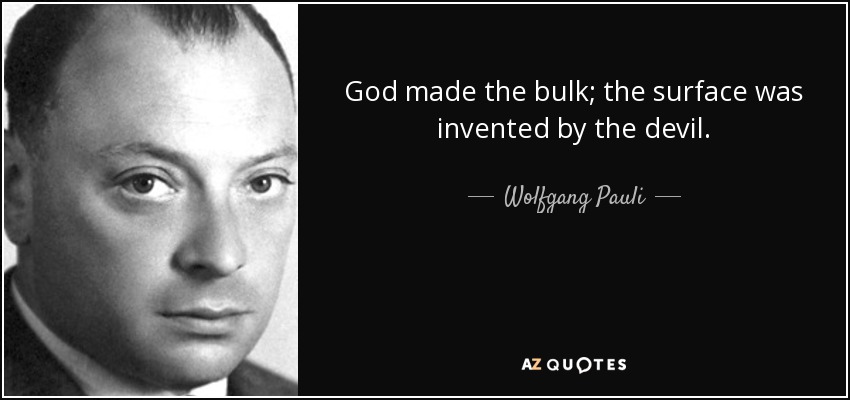 Nobel Prize in Physics 1945:
Pauli’s exclusion principle
35
Surface tensions
Surface tension could therefore be defined as a kind of force?
Yes, there is also a force-like definition, but first let's see what happens when we move a particle from inside the phase to the surface.
The surface molecules are in an energetically less favorable position, therefore, the system tries to minimize the number of surface molecules.
This results in a spherical shape of a liquid drop.
36
Surface tension
Then one may define the surface tension as an energy!
Surface tension: (sign: γ; dimension: 1 J/m2) the energy required to create a unit of new surface area. (1 J/m2)
It is very difficult to measure surface tension experimentally.
The fact that 1 J/m2 = 1 Nm/m2 = 1 N/m, however, indicates that somehow the measurement of this energy can also be traced back to the measurement of force and length, which is feasible, as follows.
Surface tension
The force that creates the new surface therefore acts at the surface, as the surface molecules must be "pulled apart" to create a new surface.
It should also be taken into account that the surface area increases on both sides of the liquid membrane, so twice as much force is needed in the experiment as would be required on a "one-sided" membrane. This justifies the factor of 2 in the denominator.
Force-type definition of surface tension is then:surface tension: (sign: γ; dimentions: 1 N/m) the compressive force occurring within the surface in a unit length. (1 N/m).
38
Viscosity
Resistance to flow was also experienced in the case of gases, but it became really significant in the case of liquids.
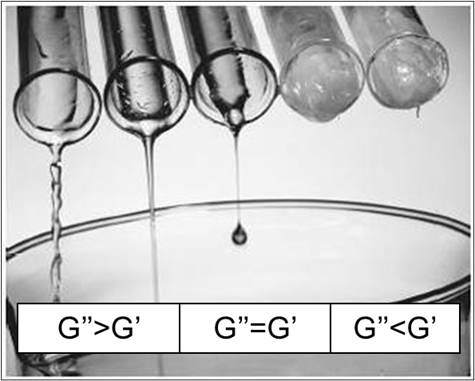 Viscosity
Newton's law of hydrodynamics is only valid for fluids that consist of spherical particles, and the forces acting between them are not controlled - Newtonian fluids.
Flow behaviour of more complex systems such as macromolecular solutions, suspensions, emulsions is much more complicated. The systems cannot be characterized by a single viscosity data - Colloid chemistry!
Let us see some flow curves!
Newtonian
Bingham-type
dilatant/shear thickening
pseudoplastic/shear thinning
thixotropic
Vapor pressure of liquids
vacuum
0,5
0
1
If a liquid is poured into an container equipped with a pressure gauge and the air is pumped out above the liquid, and the container is sealed, then, a finite pressure above the liquid phase can be measured shortly.
This pressure depends only on the chemical composition of the liquid and the temperature.
This pressure is the so-called equilibrium vapor pressure, also known as the tension of the liquid.
41
Vapor pressure of liquids
The pressure originates from the molecules leaving the surface of the liquid into the gas phase, which causes an increase in pressure.
Why does the increase in pressure stop after a while?
Because the number of molecules leaving the liquid and returning into the liquid becomes equal in a unit of time!
0,5
0
1
42
Vapor pressure of liquids
1.40E+01
How and why the vapor pressure of liquids depends on temperature?
For this, get familiarized with the Maxwell-Boltzmann distribution!
T1< T2< T3
1.20E+01
T1
1.00E+01
T2
8.00E+00
6.00E+00
T3
4.00E+00
2.00E+00
0.00E+00
vexit
0
10
20
30
40
50
60
70
80
A2
A1< A2< A3 hence N1< N2< N3
and thus p1< p2< p3
A1
A3
Boiling point
The vapor pressure of pure liquids increases exponentially with temperature. 
The temperature dependence of vapor pressure can be used to explain another characteristic of liquids, the boiling point.
Boiling point: the temperature, at which the vapor pressure of the liquid reaches the external pressure.It is characterized by the formation of air/gas bubbles inside the liquid.
700000
diethyl-ether
600000
methanol
500000
400000
300000
benzene
200000
water
100000
0
-20
0
20
40
60
80
100
120
Tboiling =         35°C        65°C   80°C   100 °C
At a given presure, a liquid of a lower boiling point and higher vapor pressure is more volatile.
Capaillary activity
Both the surface tension and the vapor pressure of liquids are the result of attractive interactions between the molecules of the liquid, and are observed at the liquid-gas interface.
What happens when a liquid comes in contact with a solid?
Then one can observe the so-called capillary activity.
The interaction between the liquid molecules (cohesion) can be stronger or weaker than with the solid surface (adhesion). 
How this leads to capillary activity?
https://www.youtube.com/watch?v=YoF7RuBZIpM
45
Capillary activity
h
If adhesion is stronger than cohesion, the surface of the liquid is concave.
If the liquid surface is concave, the liquid level rises in the capillary.
X
X
X
X
r
θ
h
https://www.youtube.com/watch?v=3BBCAD8MSko
Capillary activity
If adhesion is weaker than cohesion, the surface of the liquid is convex.
h
If the surface of the liquid is convex, the liquid level drops in the capillary (the weight of displaced liquid resists the surface tension).
θ
X
X
X
X
r
h
https://www.youtube.com/watch?v=zAe76hEv2yw
Capillary activity
The interactions of molecules on a planar surface ensure the equilibrium vapor pressure.
The number of interactions on the convex surface is smaller, so the vapor pressure is higher.
The number of interactions on the concave surface is larger, so the vapor pressure is lower.
The equilibrium vapor pressure of curved surfaces can be calculated using the barometric method based on the measured rise and fall (h):
48
The phenomenon of overheating
Microwave ovens may cause a new type of accidents in the kitchen:
https://www.youtube.com/watch?v=LpDs7Xm1uLo&index=6&list=RD1_OXM4mr_i0
During heating very pure liquids, when the boiling point is reached, a strange phenomenon, the pushed boiling, can be observed!
The reason for this phenomenon is that liquids can be overheated, since the surface of the liquid does not increase during evaporation, but additional energy must be provided for the formation of the surface of the bubbles that form inside.
T/K
Tb
boiling starts
boiling starts
boiling starts
boiling stops
boiling stops
boiling stops
t/s
49
Solid state and properties
Materials with an ordered internal structure are considered solid.
The forces that create a crystalline solid state are even more complex than the forces that create a liquid state, so state equations are not important, but to discover the properties of solids is crucial.
The internal structure of crystals is characterized by symmetry and periodic repetition. 
The forces acting between the atoms/molecules located in the crystal determine the properties of the solid material.
What are these?
50
Forces acting in crystals
Structural unit
Lattice type
Type of bond
Example
atom
covalent
atomic
diamond
neutral molecule
secondary
solid CO2
molecular
oppositely charged ions
ionic
NaCl
ionic
metal nucleus
metallic
metallic
iron
Properties of solids:
covalent – hard, high melting point, poor thermal and electrical conductivity
molecular – soft, low melting point, poor thermal and electrical conductivity
ionic – hard, high melting point, poor thermal and electrical conductivity
metallic – hardness and melting point vary in a wide range, good thermal and electrical conductivity
51
Modifications of crystals
Substances with the same composition but different crystal structures are called polymorphs. For instance, SiO2 (silica) – quartz, tridymite and crystobalite.
Special case of polymorphism are the allotropes of the elements:e.g., diamond-graphite or oxygen-ozone.
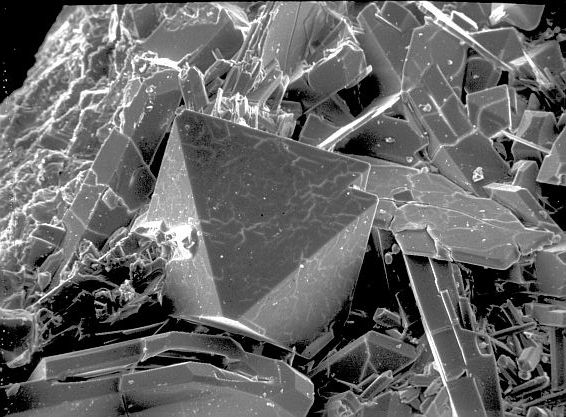 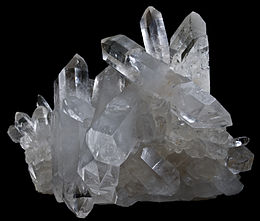 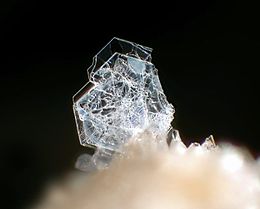 https://en.wikipedia.org/wiki/Quartz
http://minerals.gps.caltech.edu/Silica_Polymorphs/index.html
https://en.wikipedia.org/wiki/Tridymite
52
The melting point
Overheating, as discussed with liquids, is not possible in the solid state, because heating increases the amplitude of the vibration of the particles (atoms/ions/molecules/metals) in the lattices. If the attractive forces do not act anymore between them, then the crystal structure collapses and the material melts.
This is the reason why each crystal has a well-defined melting point: melting/freezing point: the temperature at which the internal ordered structure of a solid collapses and passes into a liquid state, and these phases are in equilibrium. At this temperature, the vapor pressure of the liquid and the solid phase are the same.
53
The phenomenon of supercooling
Supercooling, when a crystalline material precipitates from a melt. Can one cool the liquid below the melting point without crystallization?
Yes! The more complicated the molecule or crystal, the easier is to overcool!
Why?
Crystallization takes place as a result of two sub-processes :
crystal nucleation
crystal growth
https://www.youtube.com/watch?v=_9N-Y2CyYhM
54
Steps of crystallization
Nucleation: some of the molecules in the liquid stick together as a result of a collision, arranged exactly as they are in the crystal - this is the so-called crystal nucleus. 
Rapid cooling reduces the number of collisions, thus the rate of nucleation.
Defects on the wall of the vessel and impurities help the formation of nuclei.
Growth: particles that collide with the surface of crystals formed stick to it and hence, the crystal grows, while the characteristic crystal plates forms.
The relative rate of these two sub-processes determines the size and morphology of the formed crystals.
https://www.youtube.com/watch?v=kEHdyiBMgAg
55
Phase diagram of water
critical state
The state of matter is basically determined by the pressure and the temperature.
Therefore, one can present phase transformations on a pressure-temperature diagram, the so-called the phase diagram!
Melting curve
Freezing curve
Sublimation curve
p/Pa
triple point
220.6·105
liquid
gas
solid
1.01·105
vapor
611
T/K
647.15
373.17
273.15
273.16
Critical status - clarification
If one starts heating the liquid in a vacuum chamber, the number of molecules that can escape into the vapor phase increases, the pressure in the vapor phase increases, and the density of the vapor increases.
Meanwhile, the density in the liquid phase decreases because the thermal energy pushes the mulecules apart.
At a temperature characteristic for a liquid, the increasing vapor density and the decreasing liquid density become equal and the phase boundary disappears, without the evaporation of the entire volume of the liquid.
This temperature is the critical temperature, and the pressure is the critical pressure.
125
0
2501
57